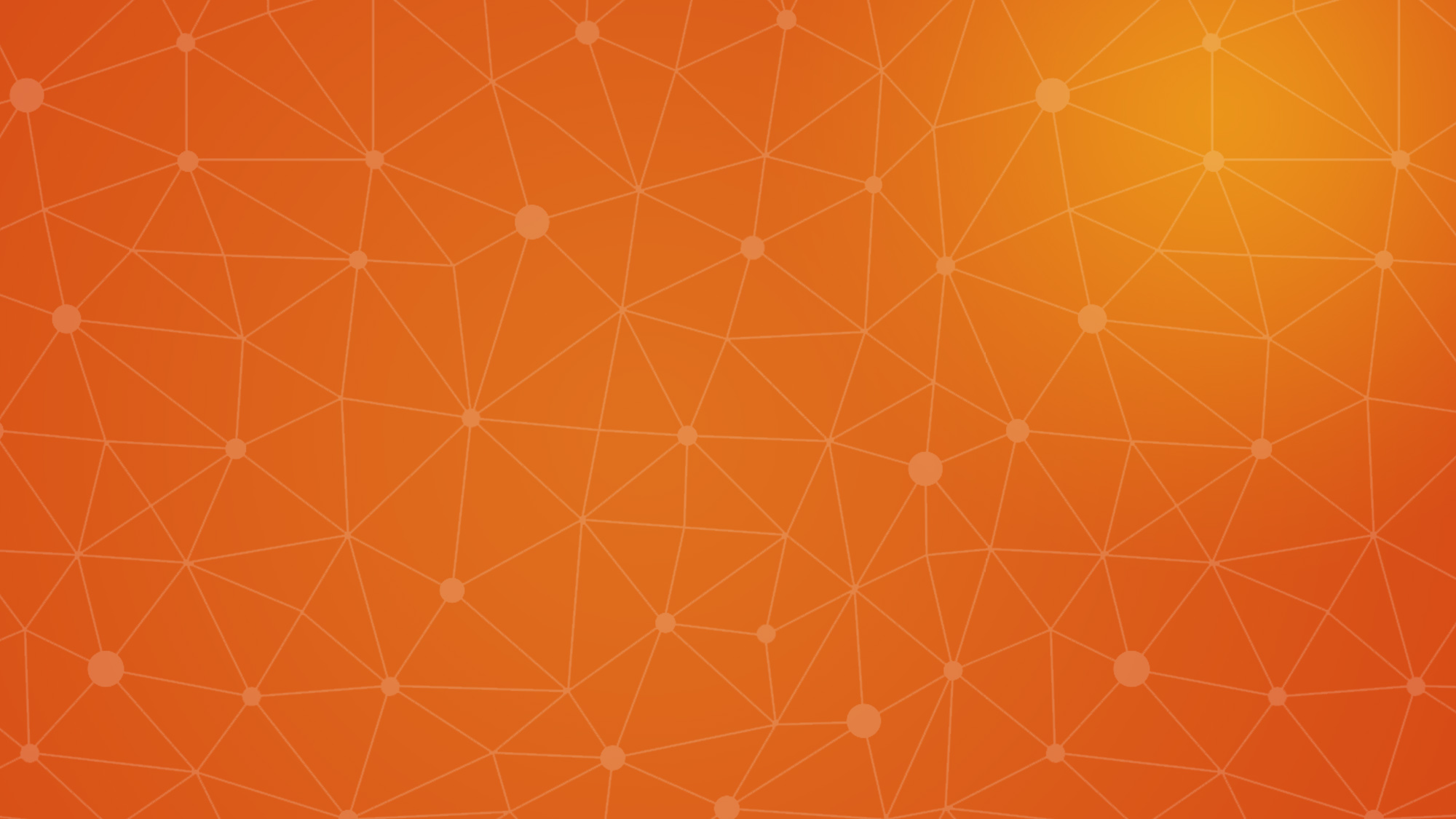 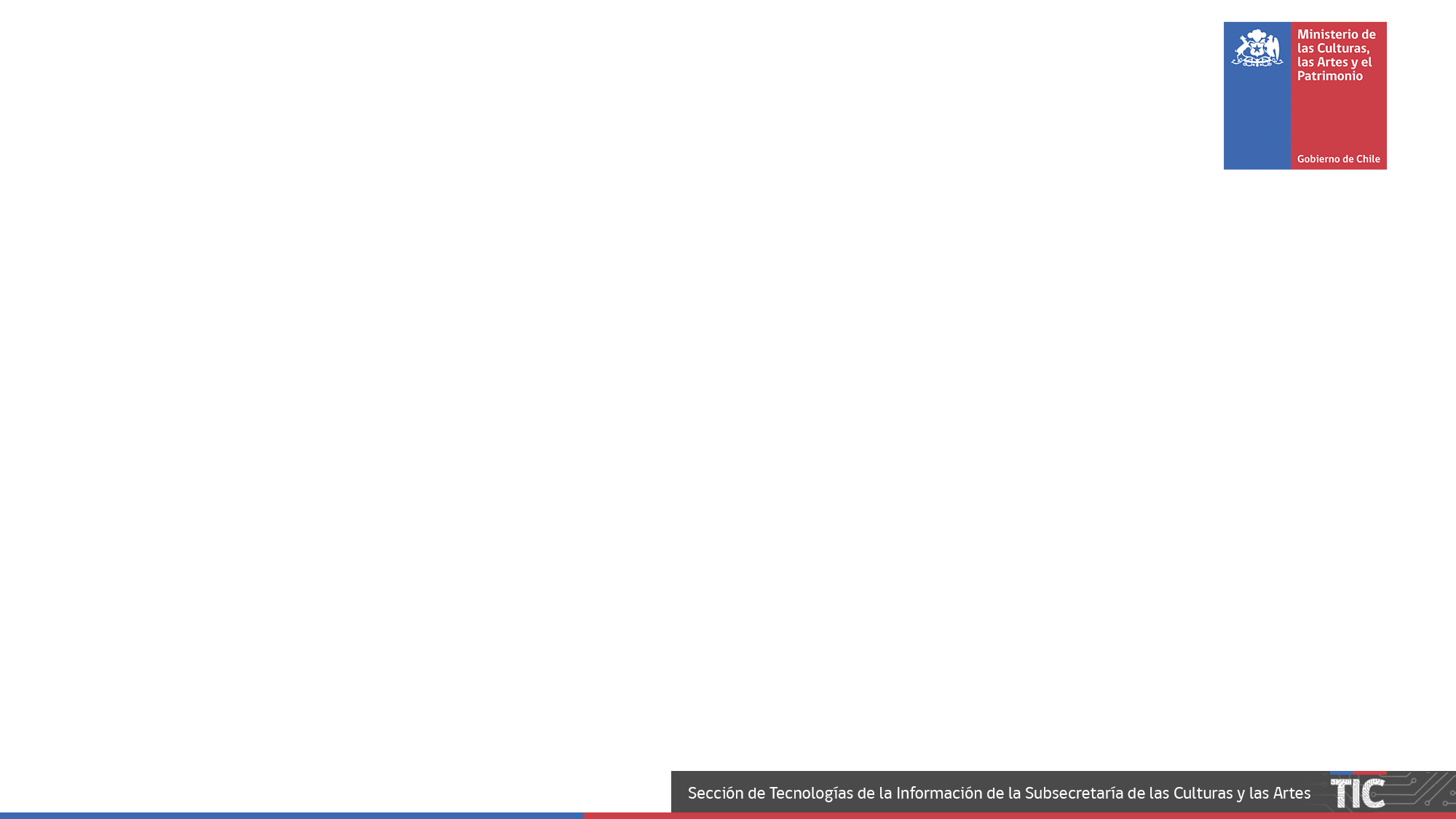 Capacitación Fondos de Cultura Convocatoria 2021
Subsecretaría de las Culturas y las Artes
Sección de Tecnologías de Información y Comunicaciones
Septiembre, 2020
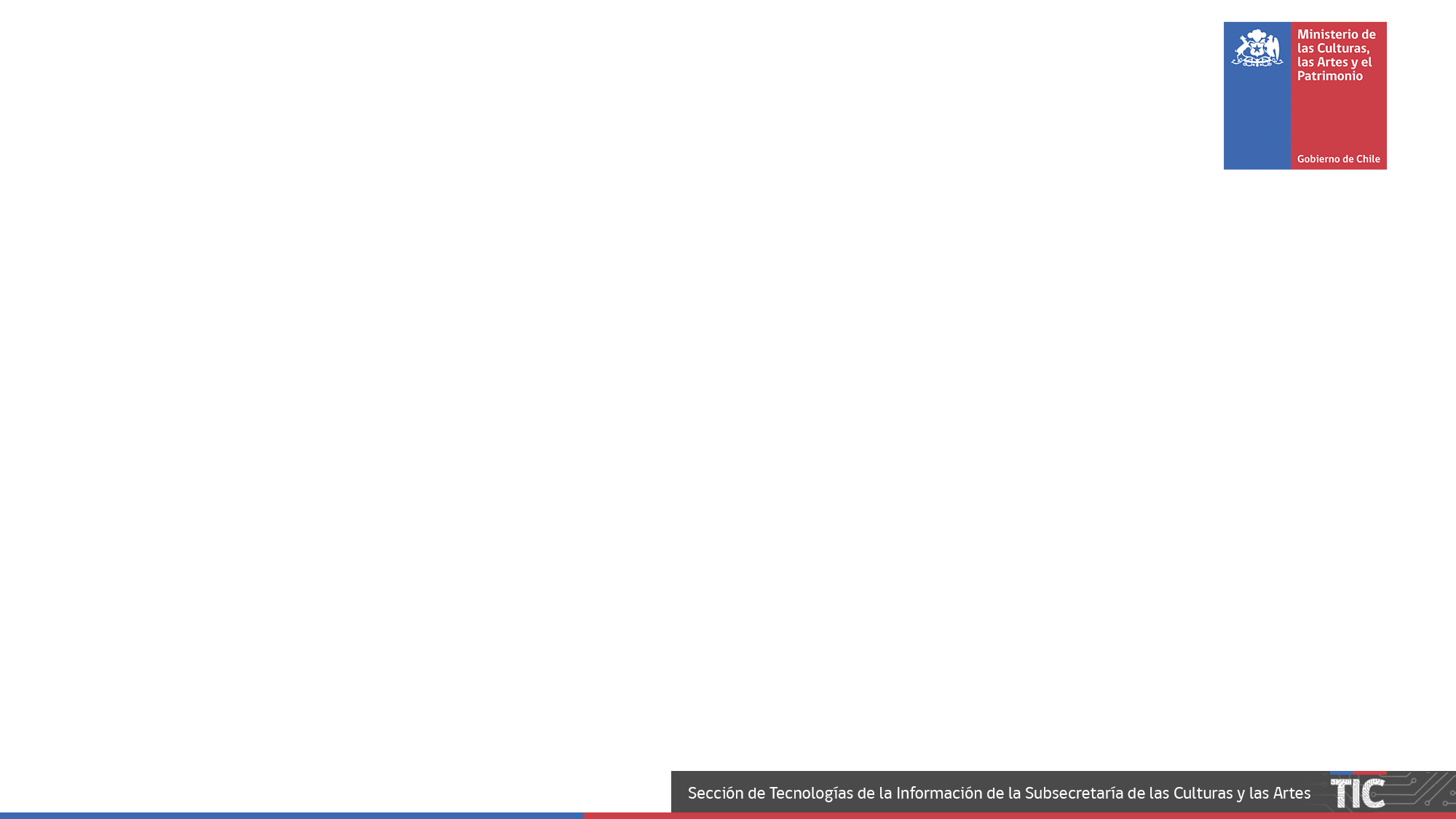 Capacitación Fondos Cultura
Canales de Atención
Sistema de información y atención ciudadana
	Contáctanos a través del Formulario de Atención Ciudadana: 		https://siac.cultura.gob.cl/formulariosiac
 
Oficinas Regionales
Puedes dirigirte a las oficinas regionales ubicadas a lo largo del país.   http://www.fondosdecultura.cl/ayuda/atencion/oficinas-regionales/
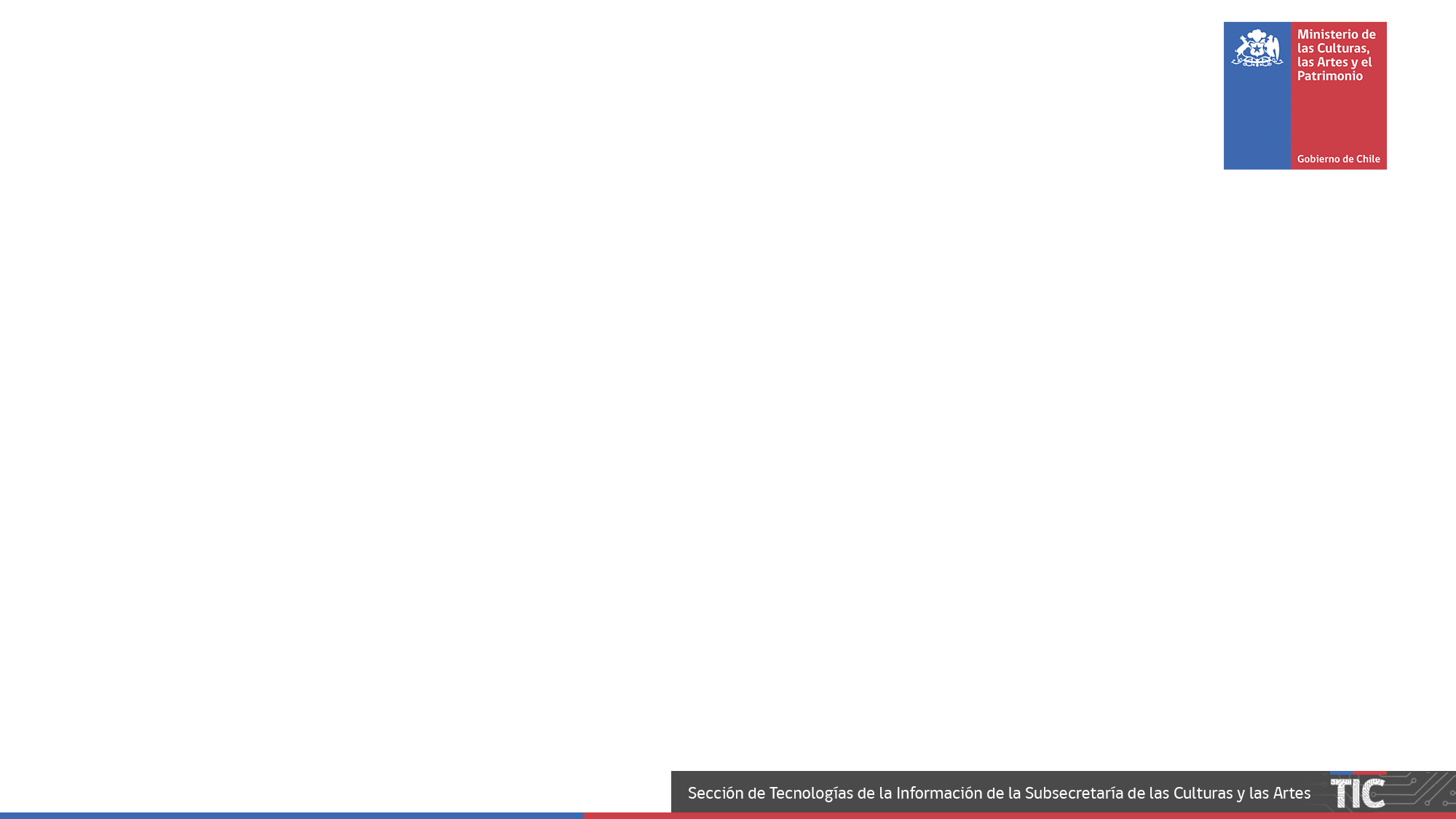 Capacitación Fondos Cultura
Plataformas de Fondos Cultura
Portal Comunicacional   http://fondosdecultura.cl/
Cuenta Cultura: http://clave.fondosdecultura.cl
Perfil Cultura: http://perfil.fondosdecultura.cl/
Postulaciones: http://postulacion.fondosdecultura.cl/
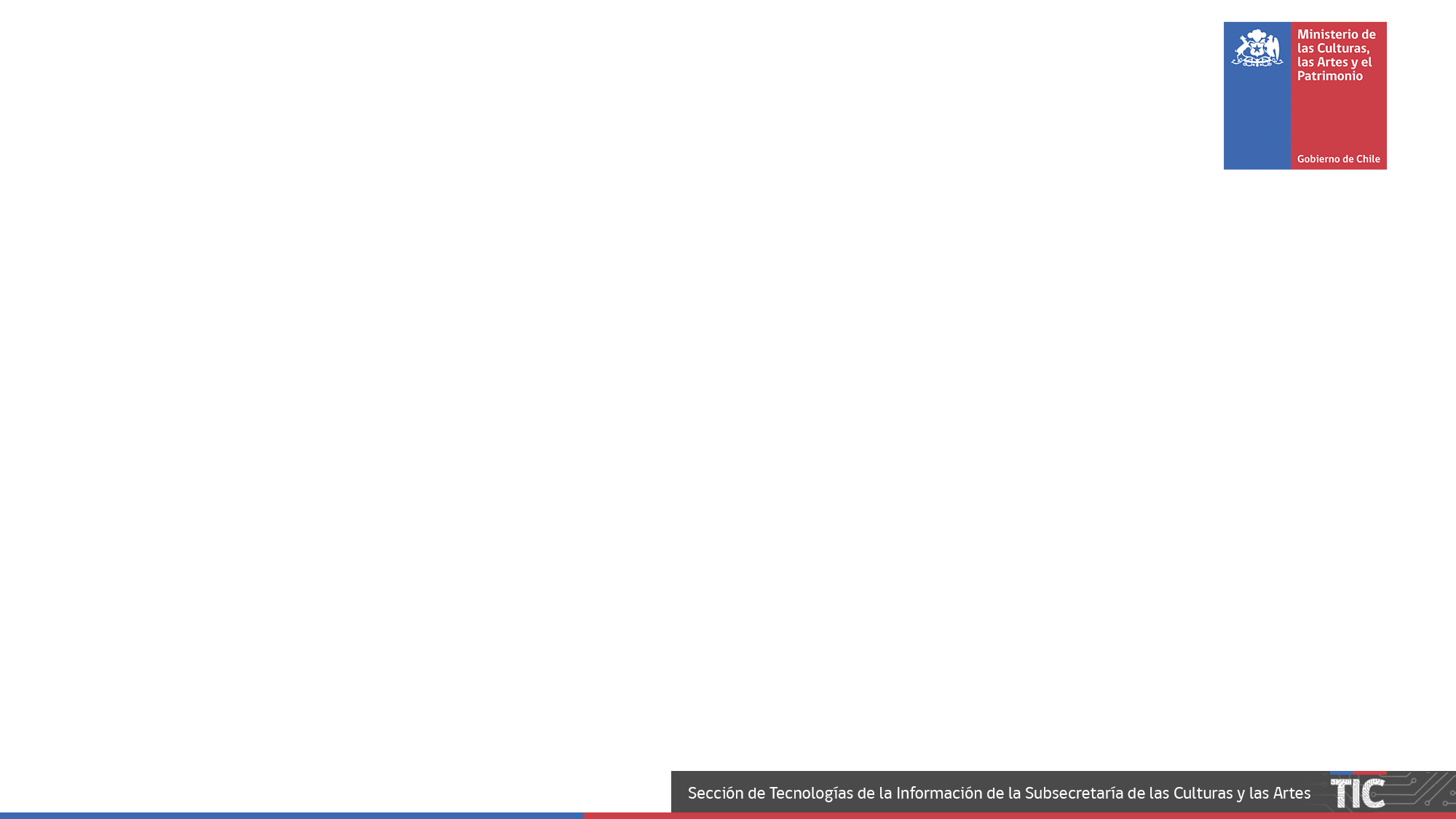 Capacitación Fondos Cultura
Portal Comunicacional
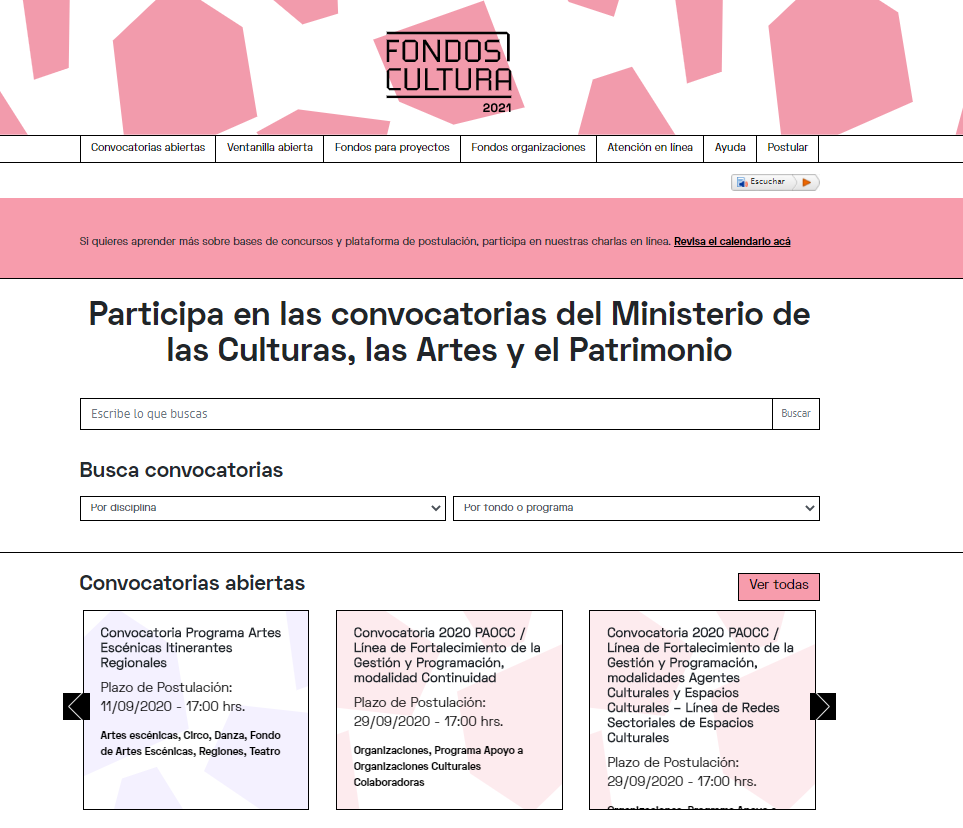 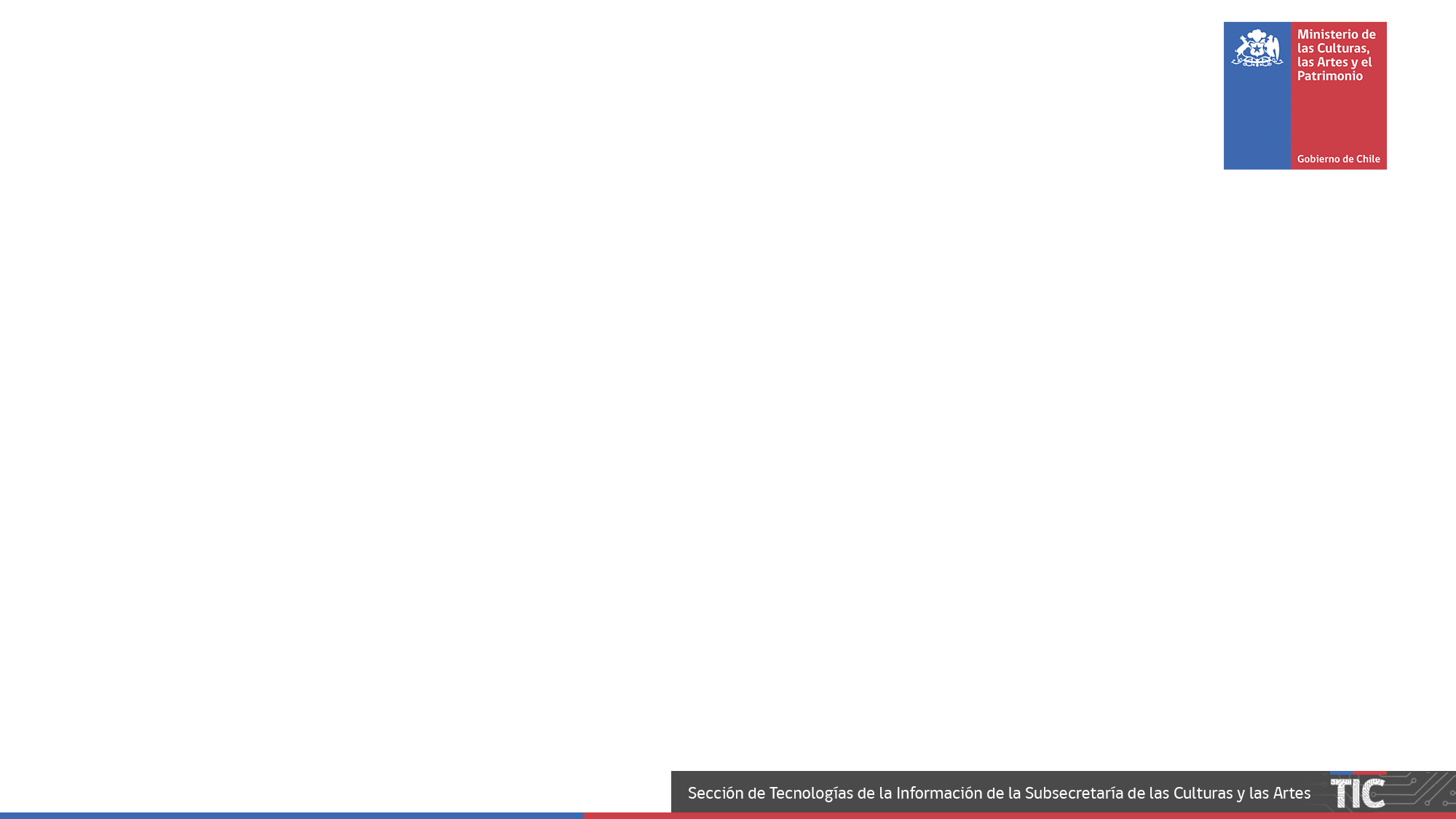 Capacitación Fondos Cultura
Cuenta Cultura
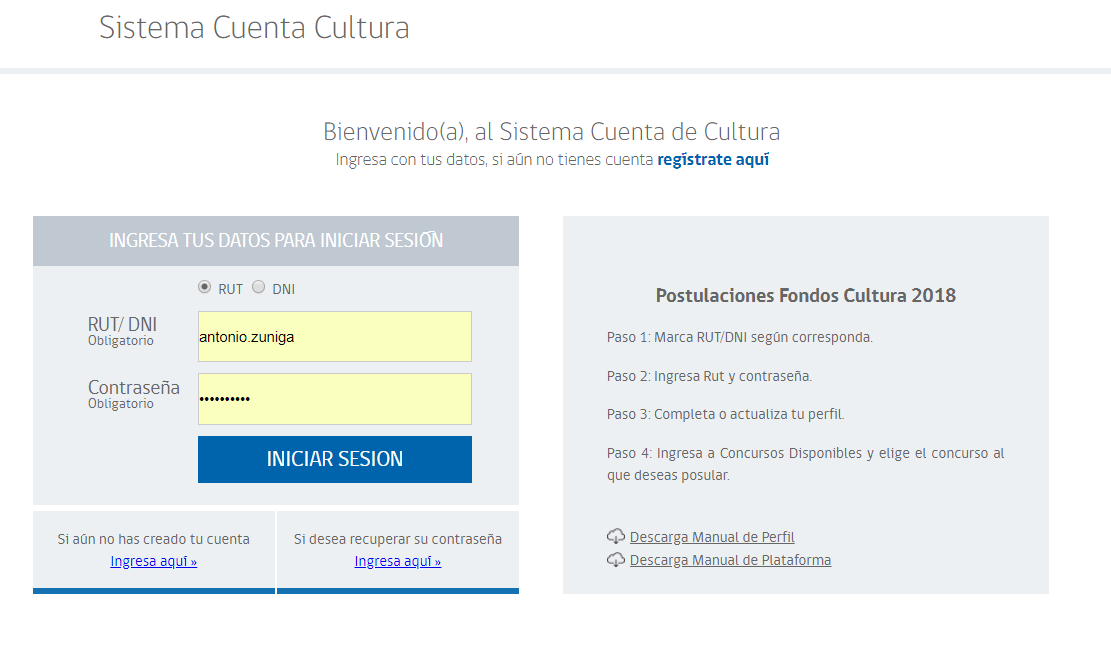 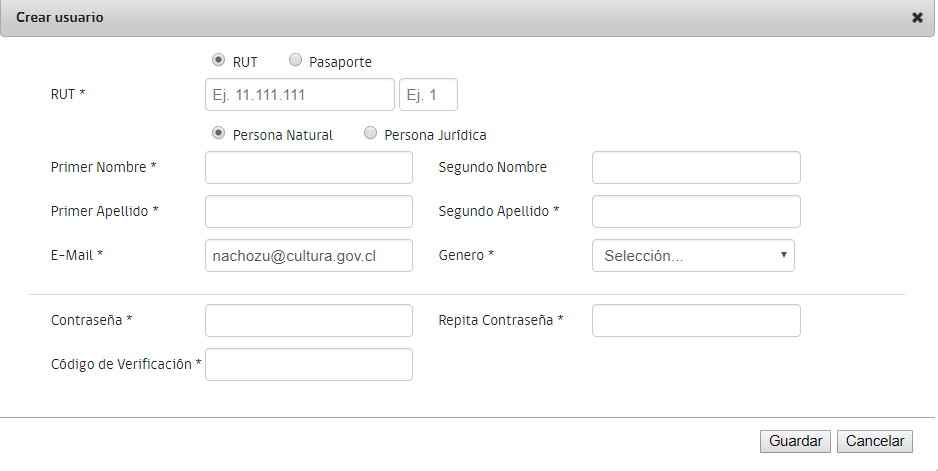 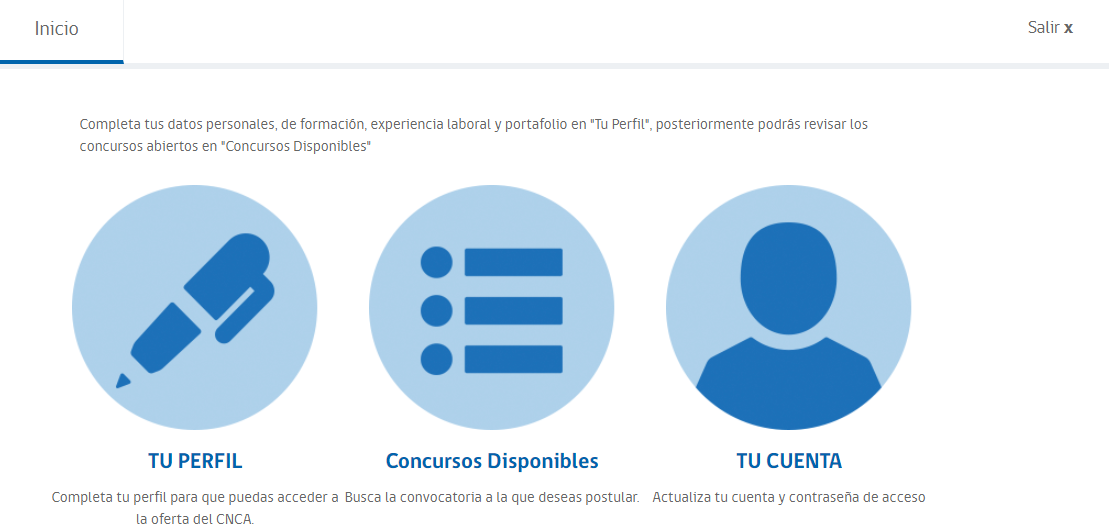 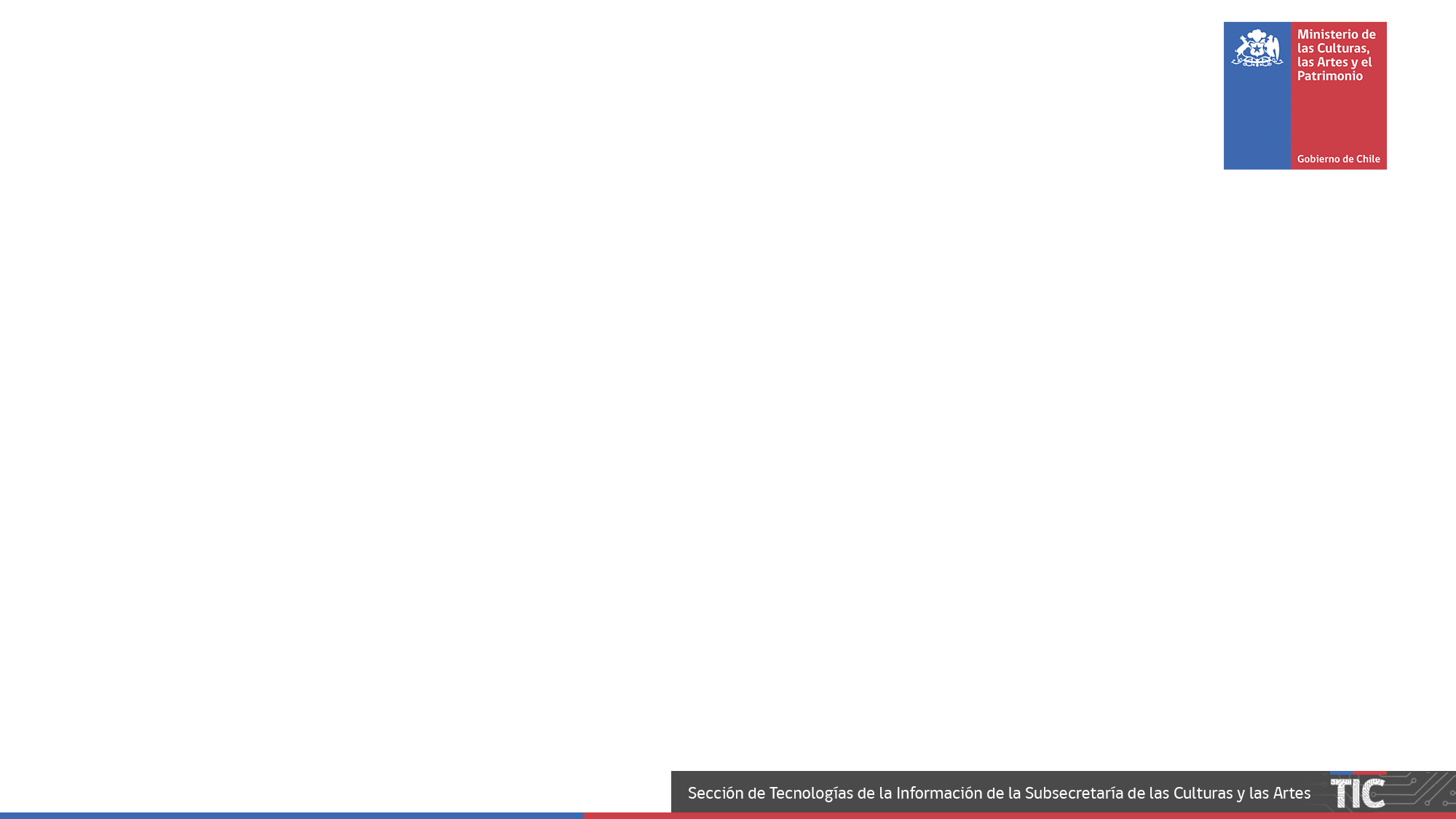 Capacitación Fondos Cultura
Perfil Cultura
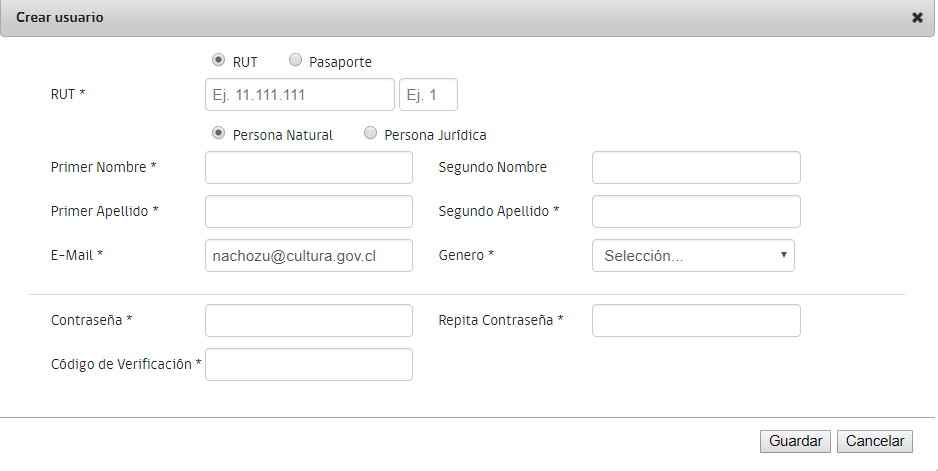 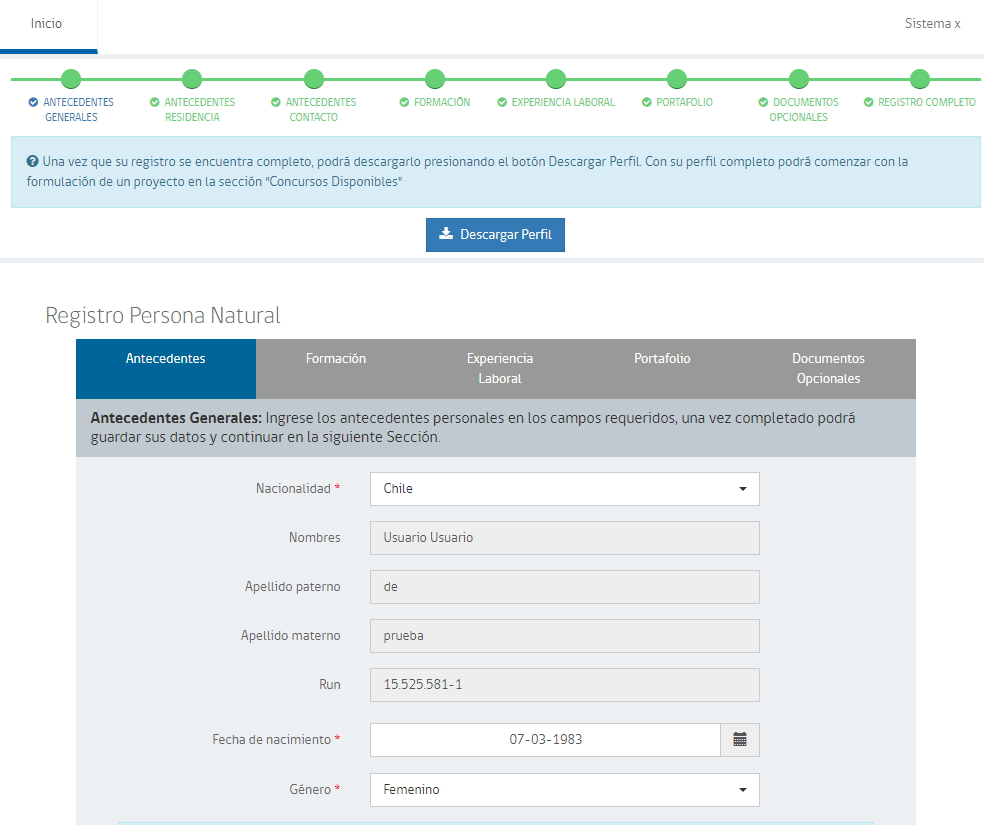 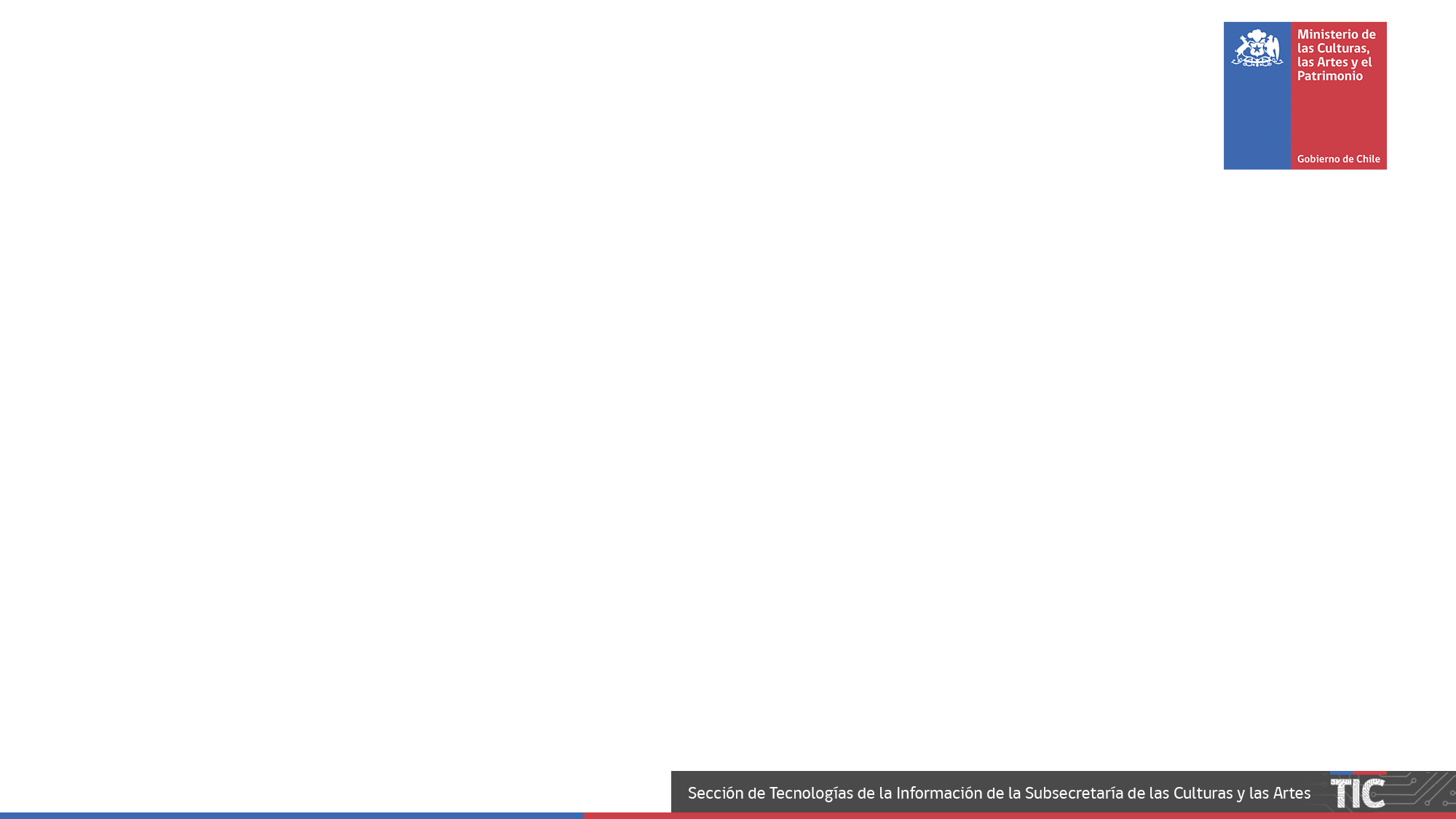 Capacitación Fondos Cultura
Plataforma de Postulación
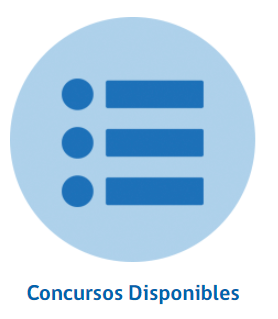 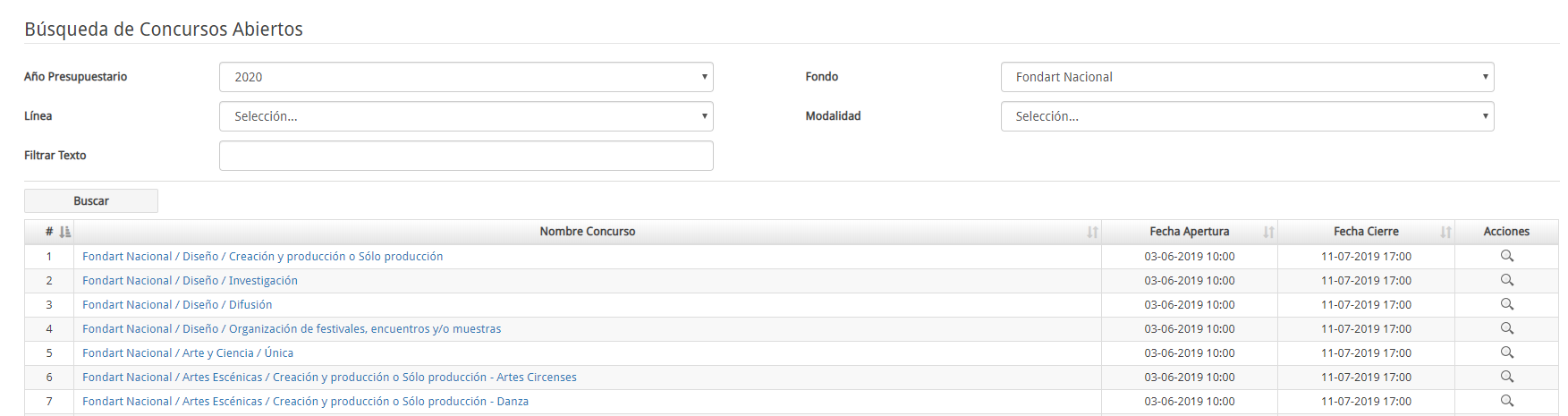 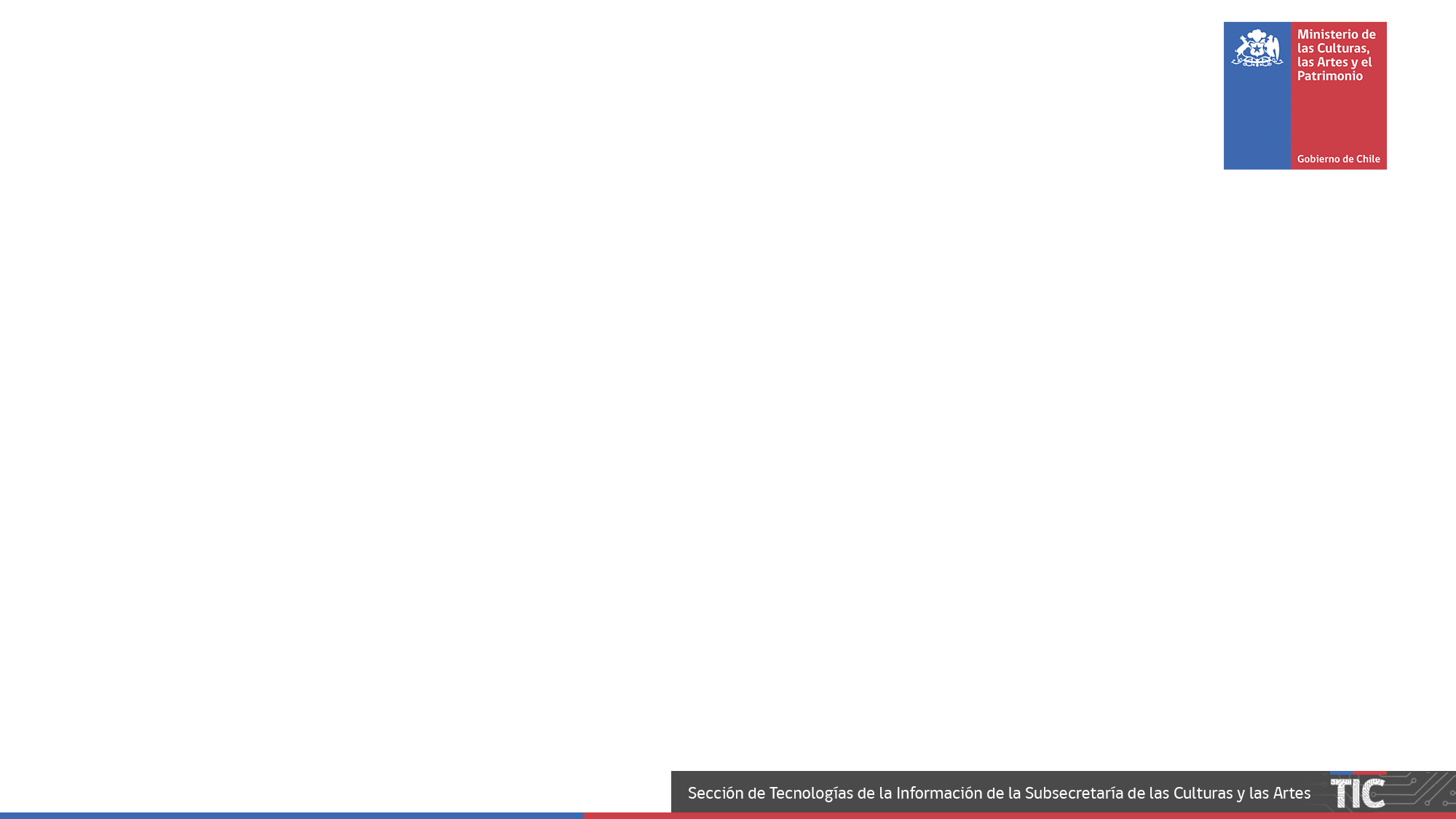 Capacitación Fondos Cultura
Plataforma de Postulación